Muscles Crossing the Elbow
Forearm extension
prime mover of forearm _
The _
weak synergist 
The _
Muscles Crossing the Elbow
Forearm flexion

chief forearm _
________________________________________ and _

synergist 
The brachioradialis 
helps _
Muscles of the Forearm
Forearm muscle groups: 
those that cause _
those that move _

These muscles insert via the flexor and extensor retinacula
Most __________________________ muscles are _
Most __________________________ muscles are _
Muscles of the Forearm
The ____________________________ and ________________________________ are not flexors, but ___________________________ the forearm

The supinator muscle is a synergist with the biceps brachii in supinating the forearm
Muscles of the Forearm: Anterior
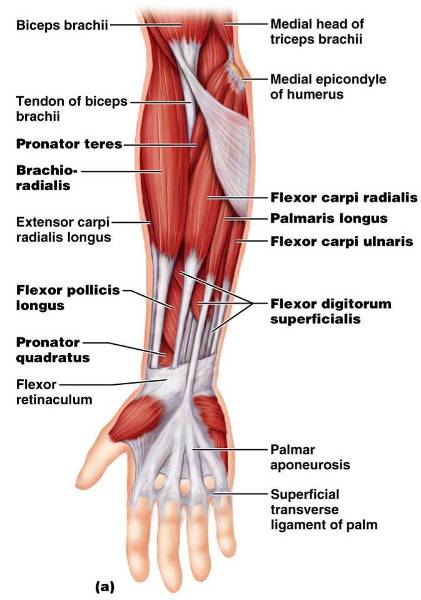 These muscles are primarily _
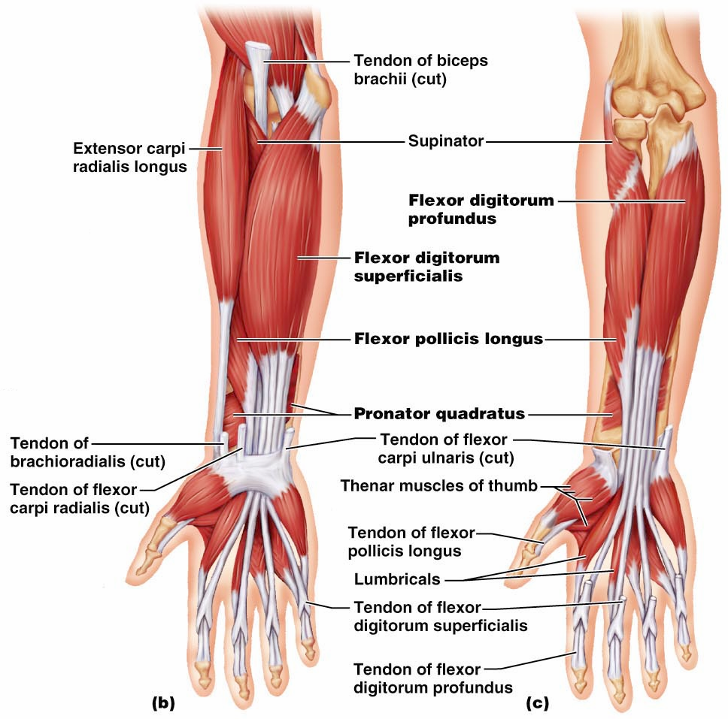 Figure 10.15b, c
Muscles of the Forearm: Posterior
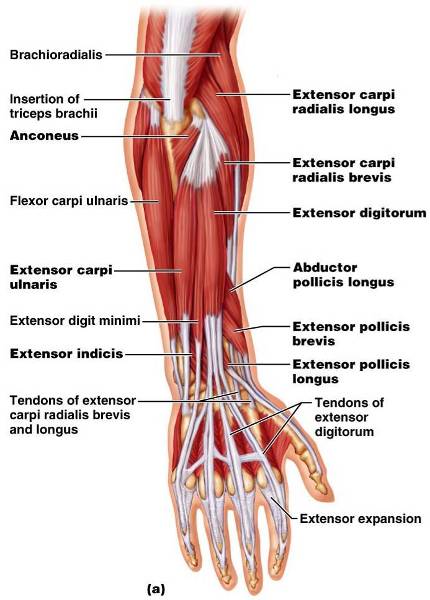 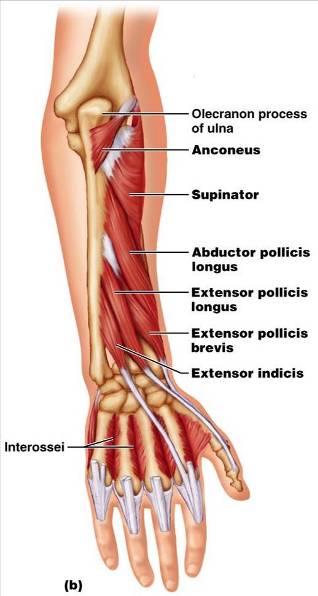 These muscles are primarily extensors of the wrist and digits
Figure 10.16a
Intrinsic Muscles of the Hand
These small muscles: 
Lie in the _
none on the dorsal side 
Move the _
Control ____________________________ movements 
Are the main ____________________________________ of the fingers
Produce opposition
move the thumb toward the little finger
Intrinsic Muscles of the Hand
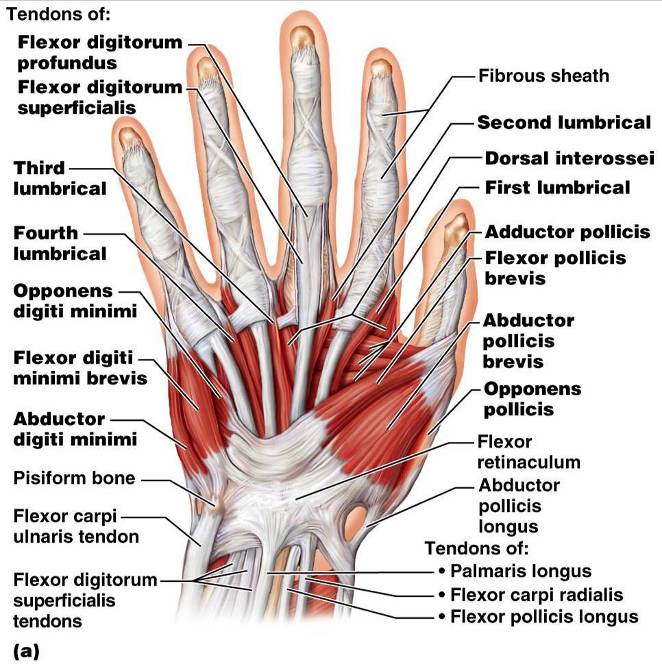 Intrinsic Muscles of the Hand
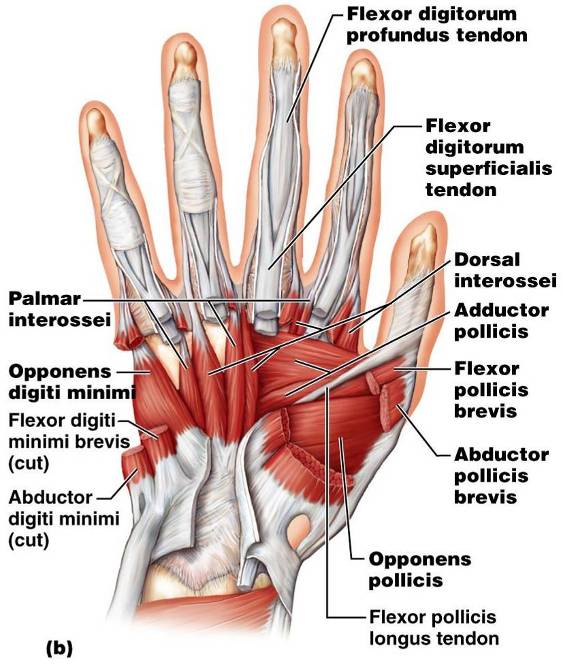 Finger and Thumb Movements
Flexion
Thumb –  
Fingers –  
Extension
Thumb –  
Fingers –
Intrinsic Muscles of the Hand: Groups
There are ______________________________ of intrinsic hand muscles
The thenar eminence and hypothenar eminence
each have a _

The midpalm muscles, the lumbricals and interossei, 	
 
The interossei
Intrinsic Muscles of the Hand: Groups
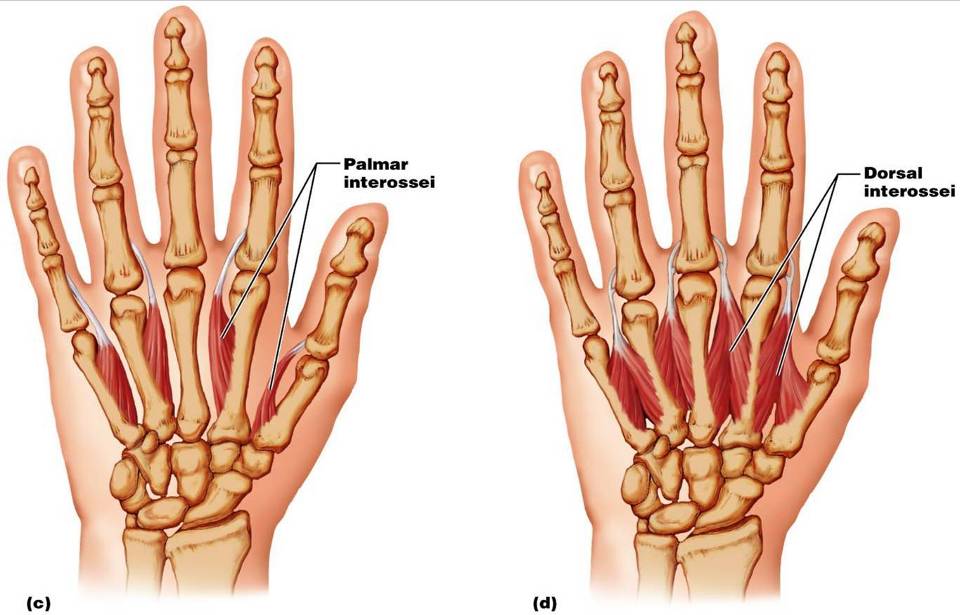 Muscles Crossing Hip and Knee Joints
Most ________________________________ muscles of the hip and thigh 
___________________________________ at the hip 
___________________________________ at the knee
Posterior compartment muscles of the hip and thigh 
 
 
The medial compartment muscles
 
These three groups are enclosed by the _
Movements of the thigh at the Hip: Flexion and Extension
The ball-and-socket hip joint permits 
 
 
Abduction
Adduction
 
 
The most important thigh flexors 
 
tensor fasciae latae, 
 
The ________________________ located adductor muscles and sartorius assist in thigh flexion
Movements of the Thigh at the Hip: Flexion and Extension
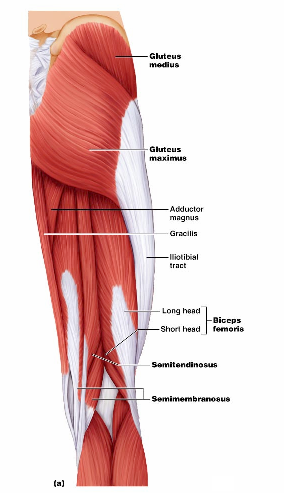 Thigh extension is primarily effected by the _
 
 
 

Forceful extension is aided by the gluteus maximus
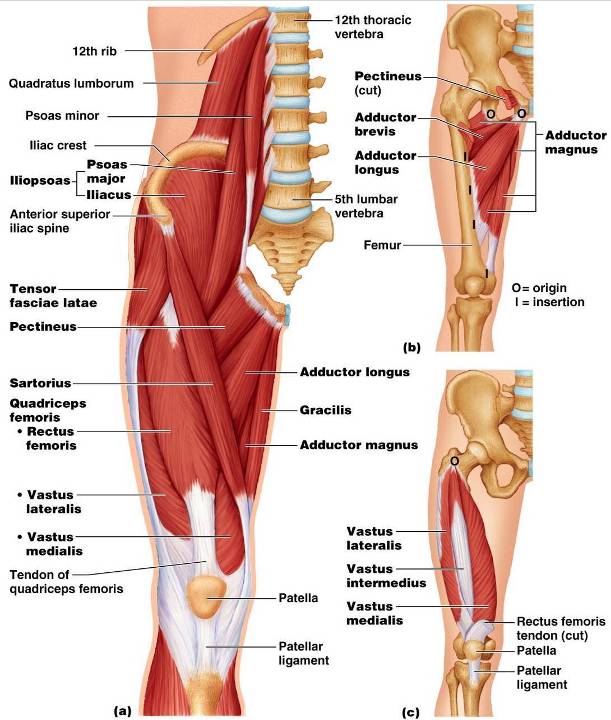 Movements of the Thigh at the Hip:
______________________________ assisted by 
 
 
 antagonized by 
lateral rotators
Thigh adduction is the role of _
adductor _
adductor _
adductor _
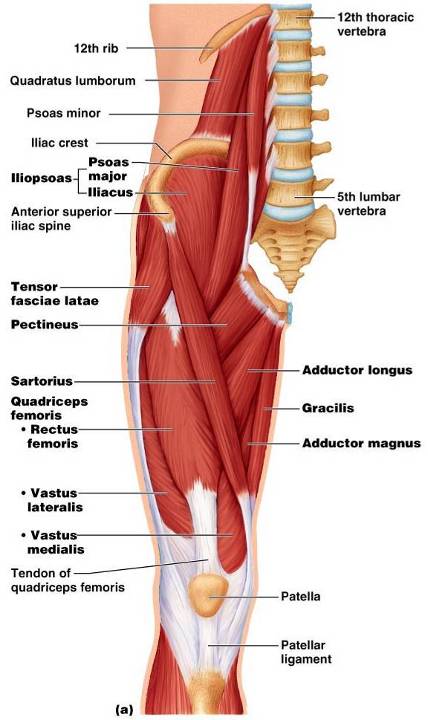 Movements of the Knee Joint
The _ 
 

______________ the knee 
 
and act as antagonists to the quadriceps femoris
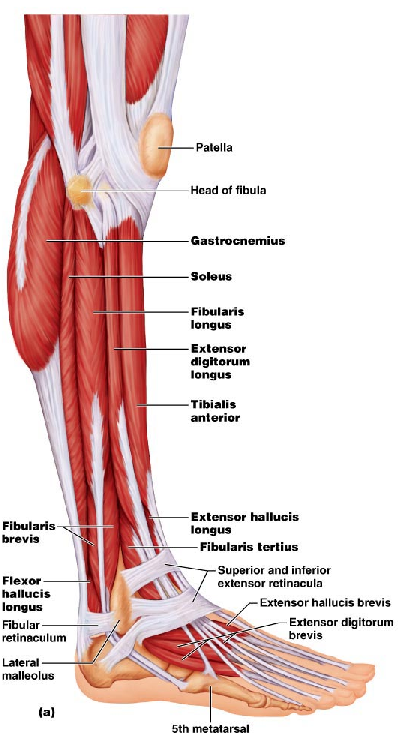 Fascia of the Leg
A deep fascia of the leg is continuous with the fascia lata
_______________________________________________________________: anterior, lateral, and posterior

Distally, the fascia thickens and forms the flexor, extensor, and fibular retinaculae
Muscles of the Leg: Movements
Various leg muscles produce the following movements at the:
Ankle
 
Intertarsal joints
 
Toes
Muscles of the Anterior Compartment
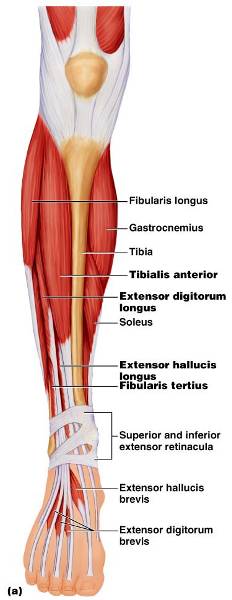 primary toe extensors and ankle dorsiflexors
Figure 10.21a
Muscles of the Lateral Compartment
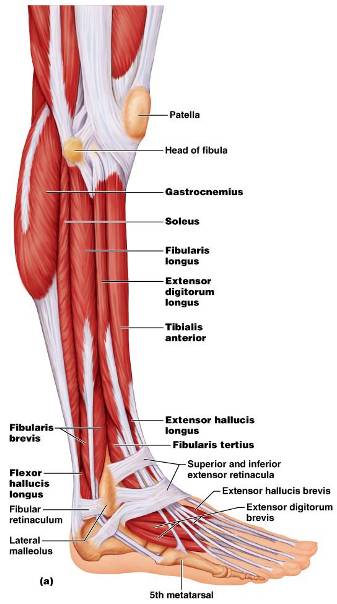 Plantar-flex and evert the foot
Figure 10.22a
Muscles of the Posterior Compartment
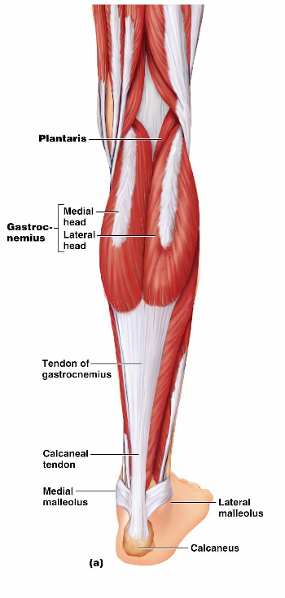 flex the foot and the toes

  
 
Tibialis posterior  
 
flexor hallucis longus
Figure 10.23a
Muscles of the Posterior Compartment
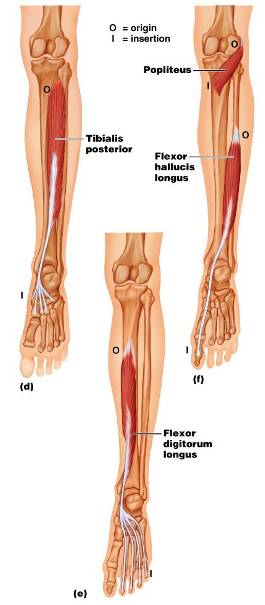 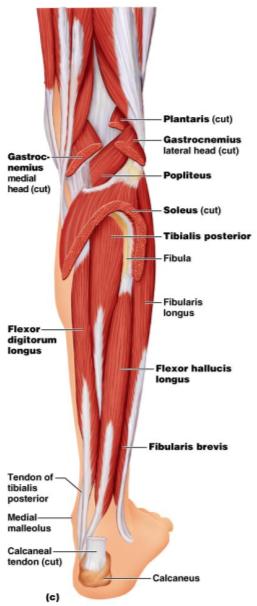 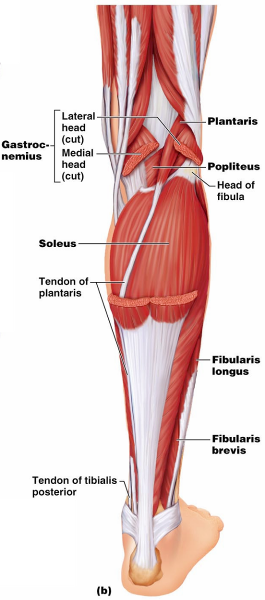 Figure 10.23b, c
Muscle Actions of the Thigh: Summary
Thigh muscles: 
 


Extend the leg (anterior compartment)
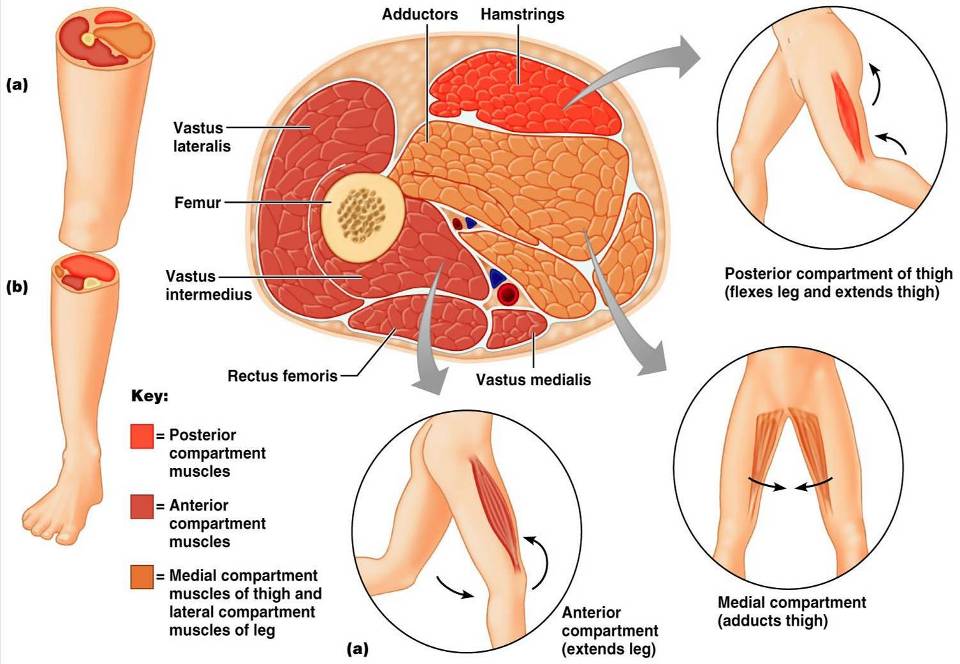 Muscle Actions of the Leg: Summary
Leg muscles:
Plantar flex and evert the foot 
 
Plantar flex the foot and flex the toes 
 
Dorsiflex the foot and extend the toes
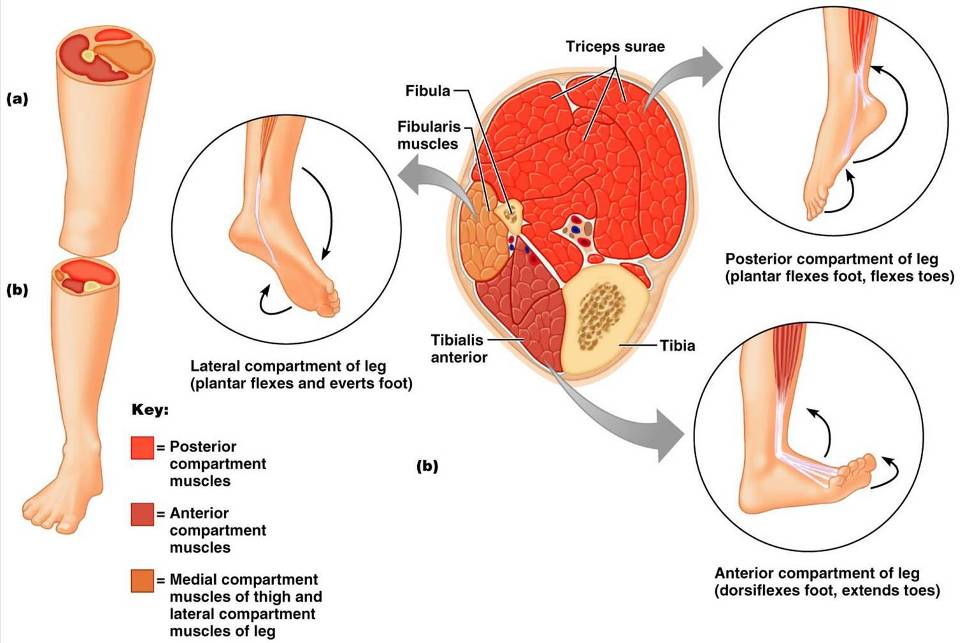 Intrinsic Muscles of the Foot
These muscles help flex, extend, abduct, and adduct the toes
In addition, along with some leg tendons, they _
There is a _____________________________, the extensor digitorum brevis, which _

The plantar muscles occur in four layers
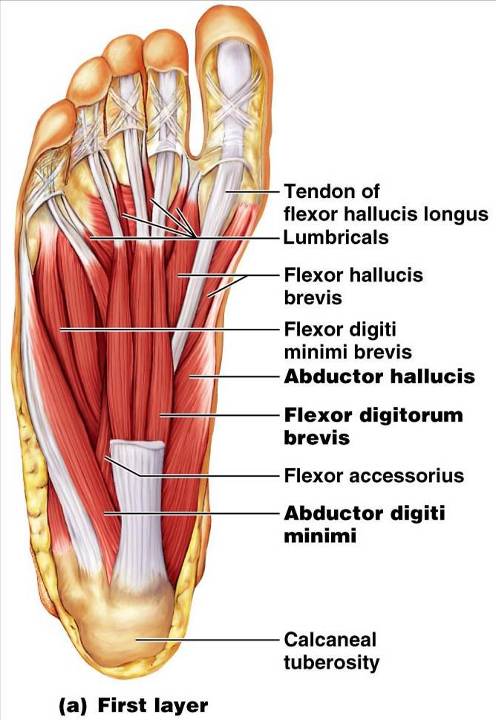 Plantar Muscles: First Layer (Superficial)
Superficial muscles of the _


These muscles are similar to the corresponding muscles of the hand
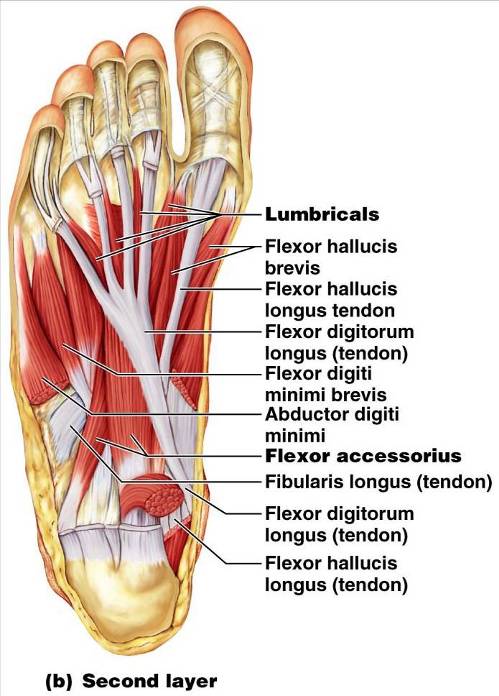 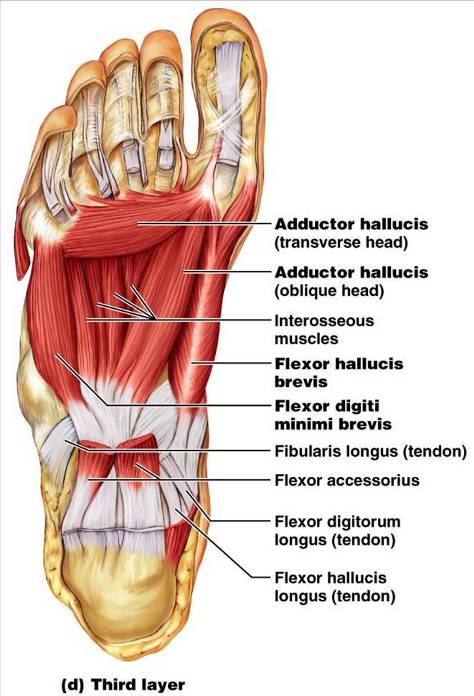 Plantar Muscles: Fourth Layer
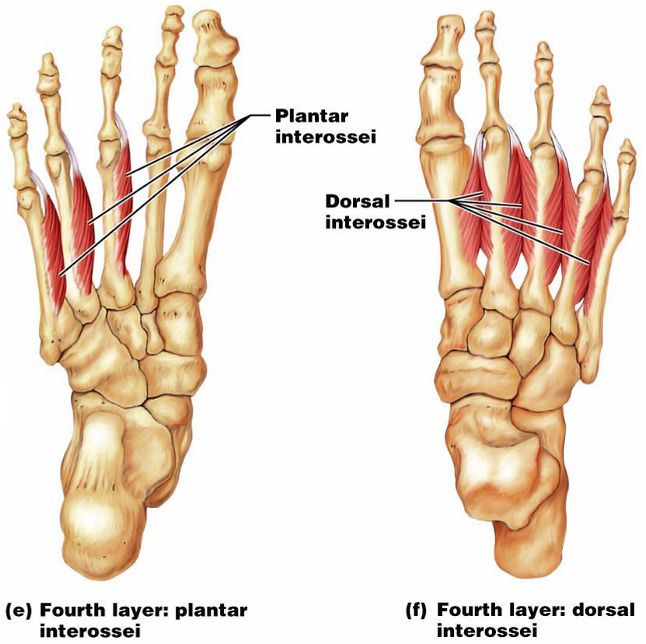